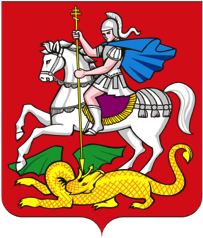 Меры поддержки субъектов малого и среднего предпринимательства в Московской области
2016 год
Малые и средние компании Московской области
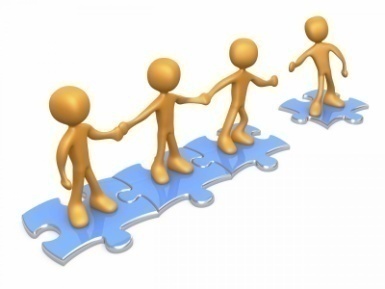 Количество*
Критерии
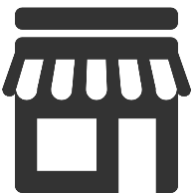 Средние
Средние
1 084 шт.
от 101 до 250 человек
 не более 2 млрд руб.
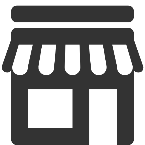 Малые
от 16 до 100 человек
 не более 800 млн руб.
Малые
6 504 шт.
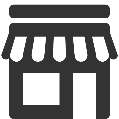 Микро
до 15 человек
 не более 120 млн руб.
Микро и ИП
75 095 и 209 000 шт.
Итого: 291 684
* По состоянию на 01.01.2016
1
ИТОГИ РЕАЛИЗАЦИИ ПОДПРОГРАММЫ 
«РАЗВИТИЕ МАЛОГО И СРЕДНЕГО ПРЕДПРИНИМАТЕЛЬСТВА В МОСКОВСКОЙ ОБЛАСТИ»
2014
2015
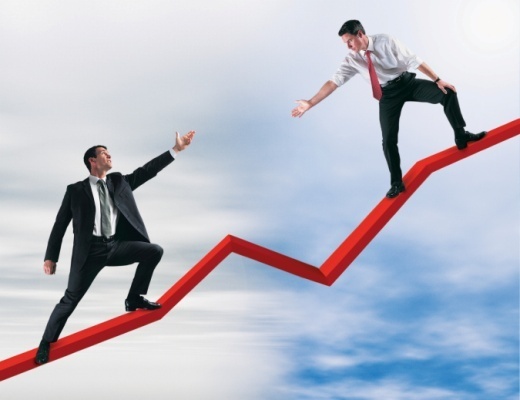 234 получателя финансовой поддержки
321 получатель финансовой поддержки
Освоение 
от размера бюджетных ассигнований
Всего: 1 075 398,3 руб.
Всего: 989 601,4 руб.
2
ГОСУДАРСТВЕННАЯ ПОДДЕРЖКА МСП. ПЛАНЫ НА 2016 ГОД.
Этап 3
Название этапа 3
Этап 4
Название этапа 4
Этап 5
Название этапа 5
3
КОМПЕНСАЦИЯ ЗАТРАТ ПРИ ЗАКЛЮЧЕНИИ ДОГОВОРА ЛИЗИНГА
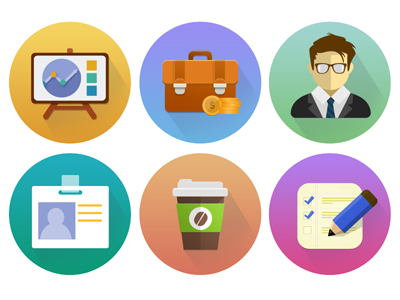 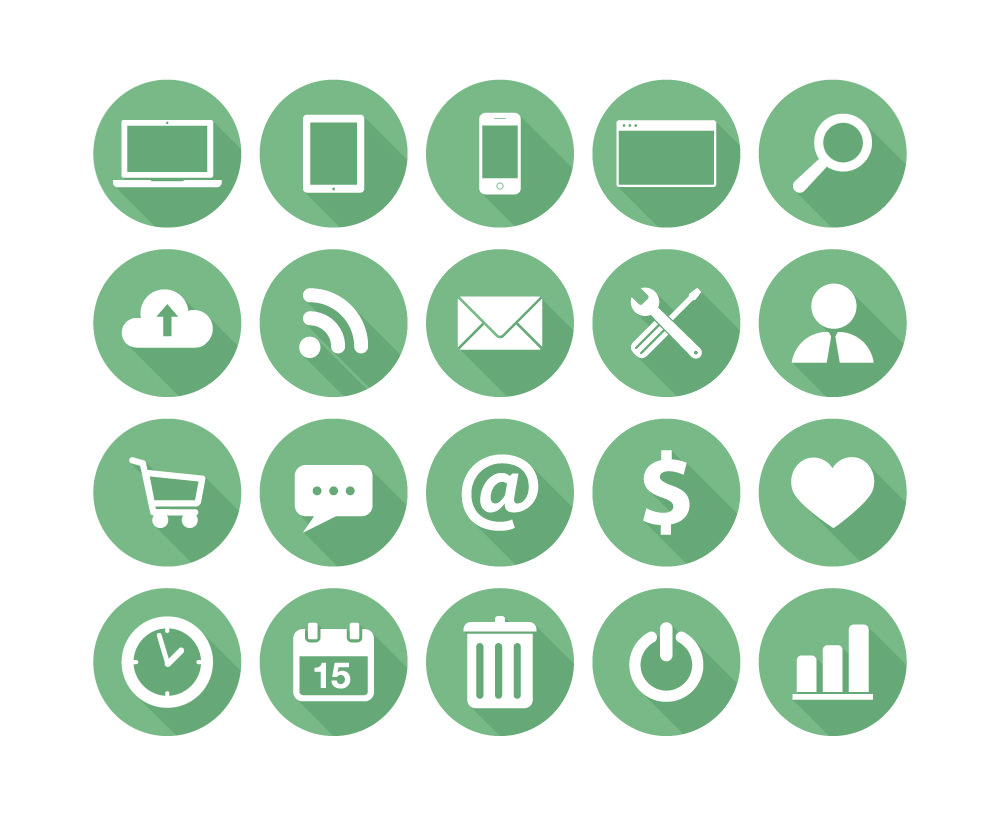 4
КОМПЕНСАЦИЯ ЗАТРАТ ПРИ ЗАКЛЮЧЕНИИ ДОГОВОРА ЛИЗИНГА
Начало приема заявок 7 июля 2016 по 5 августа 2016 года
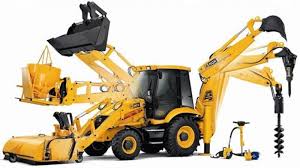 Объем финансирования – 64 000,0 тыс. руб.:

12 800,0 тыс. руб. средства бюджета Московской области
 51 200,0 тыс. руб. средства федерального бюджета
УСЛОВИЯ ПРЕДОСТАВЛЕНИЯ СУБСИДИИ:
- субсидируется уплата субъектам МСП первого взноса  (аванса) при заключении  договоров лизинга оборудования;
 - размер субсидии не более 10 млн. рублей на одного получателя поддержки;
 - размер субсидии не более 50 % от фактически уплаченного взноса (аванса)
ОГРАНИЧЕНИЯ ПРЕДМЕТА ЛИЗИНГА:
- оборудование, предназначенное для осуществления оптовой и розничной торговой деятельности субъектами МСП, за исключением транспортных средств, предназначенных для перевозки продукции собственного производства;
- оборудование, бывшее в эксплуатации более 5 (пяти) лет;
- легковые автомобили и воздушные суда.
5
Перечень субсидируемых видов деятельности
Общероссийский классификатор видов экономической деятельности (ОК  029-2014 / ОК  029-2001 )
6
Перечень субсидируемых видов деятельности
Общероссийский классификатор видов экономической деятельности (ОК  029-2014 , ОК  029-2001)
7
Перечень НЕ субсидируемых видов деятельности
Общероссийский классификатор видов экономической деятельности (ОК  029-2014 , ОК  029-2001 )
8
Новые условия участия в конкурсном отборе
Дата начала приема заявок 7 июля 2016 г.
Дата окончания приема заявок 5 августа 2016 г.
Сроки проведения конкурсного отбора
Срок рассмотрения Заявки
Заключение договора с Заявителем
20 календарных дней
Приказ министра о предоставлении субсидий.

В течение 5 дней Министерство направляет Заявителям уведомления о предоставлении субсидии и заключении договора

В течение 5 дней Заявитель направляет в адрес Министерства уведомление о готовности заключить Договор.
9
Новые условия участия в конкурсном отборе
- Субъект МСП вправе отозвать Заявку до принятия Конкурсной комиссией решения.
- Субъект МСП вправе отказаться от получения субсидии, которое направляется в письменном виде.
- Заявка, представленная Заявителем и рассмотренная Учреждением, не возвращается.
10
Новые условия участия в конкурсном отборе
В заявление на предоставление субсидии необходимо указать:
11
ОБЩИЕ ДОКУМЕНТЫ ДЛЯ ПОЛУЧЕНИЯ СУБСИДИЙ
12
ДОКУМЕНТЫ, ПОДТВЕРЖДАЮЩИЕ ОСУЩЕСТВЛЕНИЕ ЗАТРАТ И ИНЫЕ ДОКУМЕНТЫ ПО ЛИЗИНГУ
13
Документы, подтверждающие осуществление затрат и иные документы. Лизинг
14
КОМПЕНСАЦИЯ ЗАТРАТ НА МОДЕРНИЗАЦИЮ И (ИЛИ) РАЗВИТИЕ ПРОИЗВОДСТВА
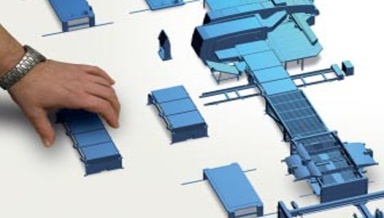 Начало приема с 07.07.2016 по 26.07.2016
Объем финансирования – 296 000,0 тыс. руб.:

59 200,0 тыс. руб. средства бюджета Московской области
 236 800,0 тыс. руб. средства федерального бюджета
УСЛОВИЯ ПРЕДОСТАВЛЕНИЯ СУБСИДИИ:
 -  субсидируются затраты субъектов МСП по приобретению оборудования в целях создания и (или) развития, и (или) модернизации производства товаров (работ, услуг);
 -  размер субсидии не более 10,0 млн. рублей на одного получателя поддержки;
 размер субсидии не более 50 % от фактически произведенных затрат на одного субъекта МСП.
ОГРАНИЧЕНИЯ ПО ОБОРУДОВАНИЮ:
- оборудование, предназначенное для осуществления оптовой и розничной торговой деятельности субъектами МСП, за исключением транспортных средств, предназначенных для перевозки продукции собственного производства;
- оборудование, бывшее в эксплуатации более 5 (пяти) лет;
- легковые автомобили и воздушные суда.
15
ПОДДЕРЖКА СОЦИАЛЬНО ЗНАЧИМЫХ ВИДОВ ДЕЯТЕЛЬНОСТИ
Начало приема заявок с 18.08.2016 по 06.09.2016
Объемы финансирования – 48 000,0 тыс. руб.:

9 600,0 тыс. руб. средства бюджета Московской области
 38 400,0 тыс. руб. средства федерального бюджета
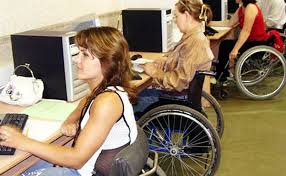 НАПРАВЛЕНИЯ ФИНАНСИРОВАНИЯ:

- АРЕНДНЫЕ ПЛАТЕЖИ;
- ВЫКУП ПОМЕЩЕНИЯ; 
- ТЕКУЩИЙ РЕМОНТ
(аренда более 11 месяцев);
- КАПИТАЛЬНЫЙ РЕМОНТ 
(собственник / аренда более 3 лет); 
- РЕКОНСТРУКЦИЯ ПОМЕЩЕНИЙ (собственник);
- ПРИОБРЕТЕНИЕ ОСНОВНЫХ СРЕДСТВ 
(за исключение легковых автомобилей);
- ОПЛАТА КОММУНАЛЬНЫХ УСЛУГ.
УСЛОВИЯ 
ПРЕДОСТАВЛЕНИЯ СУБСИДИИ:

 размер субсидии не более 
1,5 млн. рублей на одного получателя поддержки;

- субъект МСП обеспечивает софинансирование  расходов в размере не менее 15% от суммы получаемой субсидии.
16
СОЦИАЛЬНО ЗНАЧИМЫЕ ВИДЫ ДЕЯТЕЛЬНОСТИ  (в соответствии с программой)
Социальное обслуживание граждан
Услуги здравоохранения, физической культуры и массового спорта
Детские и молодежные кружки, секции, студии
Производство и (или) реализация медицинской техники, протезно-ортопедических изделий, а также технических средств, включая автомототранспорт, материалов для профилактики инвалидности или реабилитации инвалидов
Культурно-просветительской деятельность (театры, школы-студии, музыкальные учреждения, творческие мастерские)
Образовательные услуги для граждан, имеющих ограниченный доступ к образовательным услугам
17
КОМПЕНСАЦИЯ ЗАТРАТ НА СОЗДАНИЕ И РАЗВИТИЕ ЦЕНТРОВ ВРЕМЯПРЕПРОВОЖДЕНИЯ ДЕТЕЙ
Начало приема заявок с 18.08.2016 по 16.09.2016
Объем финансирования – 38 000,0 тыс. руб.:

7 600,0 тыс. руб. средства бюджета Московской области
 30 400,0 тыс. руб. средства федерального бюджета
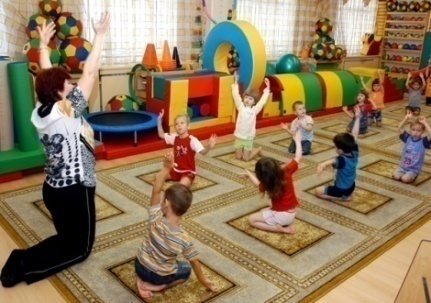 УСЛОВИЯ 
ПРЕДОСТАВЛЕНИЯ СУБСИДИИ:

 размер субсидии не более 
1,5 млн. рублей на одного получателя поддержки;

 субъект МСП обеспечивает софинансирование  расходов в размере не менее 15% от     суммы получаемой субсидии;

 обязательство по осуществлению деятельности не менее 3-х лет.
НАПРАВЛЕНИЯ ФИНАНСИРОВАНИЯ:

- АРЕНДНЫЕ ПЛАТЕЖИ;
- ВЫКУП ПОМЕЩЕНИЯ; 
- ТЕКУЩИЙ РЕМОНТ 
(аренда более 11 месяцев);
- КАПИТАЛЬНЫЙ РЕМОНТ 
(собственник / аренда более 3 лет); 
- РЕКОНСТРУКЦИЯ ПОМЕЩЕНИЙ 
(собственник)
- ПРИОБРЕТЕНИЕ ОБОРУДОВАНИЯ, МЕБЕЛИ, МАТЕРИАЛОВ, ИНВЕНТАРЯ;
- ОПЛАТА КОММУНАЛЬНЫХ УСЛУГ, УСЛУГ ЭЛЕКТРОСНАБЖЕНИЯ.
18
КОМПЕНСАЦИЯ ЗАТРАТ В ОБЛАСТИ РЕМЕСЕЛ, НАРОДНЫХ ХУДОЖЕСТВЕННЫХ ПРОМЫСЛОВ
Начало приема заявок с 18.08.2016 по 16.09.2016
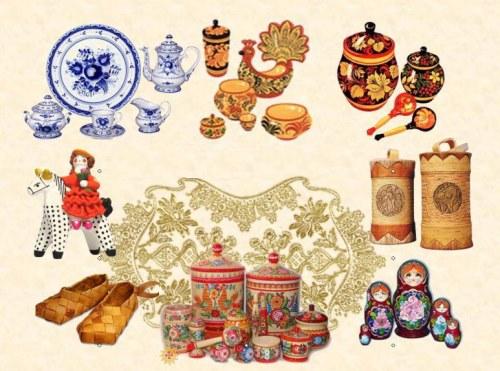 Объем финансирования – 10 000,0 тыс. руб.:

2 000,0 тыс. руб. средства бюджета Московской области
 8 000,0 тыс. руб. средства федерального бюджета
УСЛОВИЯ ПРЕДОСТАВЛЕНИЯ СУБСИДИИ:

- размер субсидии не более 1,0 млн. рублей на одного получателя поддержки;
- размер субсидии не более 70 % от фактически произведенных затрат.
НАПРАВЛЕНИЯ ФИНАНСИРОВАНИЯ:

- развитие товаропроводящей сети по реализации  ремесленных изделий и продукции (арендные платежи, выкуп помещения, ремонт, приобретение основных средств);
- приобретение сырья, расходных материалов и инструментов для изготовления изделий народно художественных промыслов и ремесел;
- первый взнос (аванс) по договорам лизинга оборудования;
- приобретение оборудования в целях создания, и (или) развития либо модернизации производства товаров;
- проценты по кредиту.
19
КОМПЕНСАЦИЯ НА ТЕХНОЛОГИЧЕСКОЕ ПРИСОЕДИНЕНИЕ К ЭЛЕКТРИЧЕСКИМ СЕТЯМ И (ИЛИ) К СЕТЯМ ГАЗОРАСПРЕДЕЛЕНИЯ
Начало приема заявок с 07.07.2016 по 05.08.2016
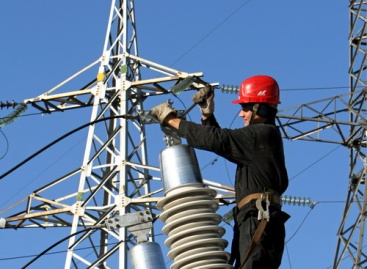 Объем финансирования – 25 000,0 тыс. руб.
НАПРАВЛЕНИЯ ФИНАНСИРОВАНИЯ:

- договор - не ранее 01.01.2013
- подключение к электрическим сетям с максимальной мощностью более 150 кВт;
- подключения к газораспределительным сетям с максимальной расходом газа
от 15 куб.м/ч.
УСЛОВИЯ ПРЕДОСТАВЛЕНИЯ СУБСИДИИ:

- размер субсидии не более 3 000,0  тыс. рублей на одного получателя поддержки 
- не более 50 % фактически     произведенных затрат.
ЗАТРАТЫ:

по договорам на технологическое присоединение; 
по договорам, заключенным в соответствии с требованиями технических условий к договорам на технологическое присоединение; 
по договорам о перераспределении мощностей;  
по договорам на приобретение оборудования, необходимого для технологического присоединения.
20
СОЗДАНИЕ СЕТИ КОВОРКИНГ-ЦЕНТРОВ НА ТЕРРИТОРИИ МОСКОВСКОЙ ОБЛАСТИ
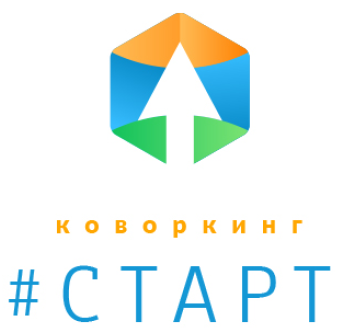 СОЗДАНИЕ КОВОРКИНГ-ЦЕНТРОВ СОВМЕСТНО С СУБЪЕКТОМ МСП - ИНВЕСТОРОМ
СОЗДАНИЕ КОВОРКИНГ-ЦЕНТРОВ СОВМЕСТНО С МУНИЦИПАЛЬНЫМИ ОБРАЗОВАНИЯМИ
Московский областной фонд развития микрофинансирования
Займы до 3 000 000 рублей  под 8%-13% годовых  до 3 лет
(%)
ПЛАНЫ НА 2016 ГОД
Рост портфеля займов на 50% (диаграмма, млн. руб.).
22
Московский областной гарантийный фондВ 2015 году Рейтинговое агентство RAEX (Эксперт РА) присвоило Московскому областному гарантийному фонду рейтинг надежности гарантийного покрытия на уровне А+
Поручительства до 50% от суммы кредита
1 рубль капитала Фонда принес 9 рублей кредитных средств  в экономику Московской области
ПЛАНЫ НА 2016 ГОД
Представление не менее 100 поручительств; 
Расширение услуг: предоставление поручительств по банковской гарантии
23
БЛАГОДАРЮ ЗА ВНИМАНИЕ !
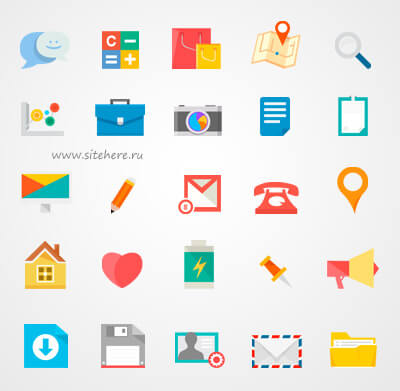 Прием заявок на участие в конкурсе осуществляется по рабочим дням с 9.00 до 18.00 (пятница с 9.00 до 16.30) ГБУ «Московский областной фонд развития малого и среднего предпринимательства» по адресу: 143407, Московская область, г. Красногорск, бульвар Строителей,  д. 2,  3 этаж. 

Контактный телефон ГБУ: 8-985-774-37-80.
Информационная поддержка на сайтах:
- Малый бизнес Подмосковья MBMOSREG.RU
- Официальный сайт ГБУ fpmo.ru
- Официальный сайт Министерства инвестиций и инноваций Московской области  (в разделе «Документы» –> «Малое и среднее предпринимательство»)